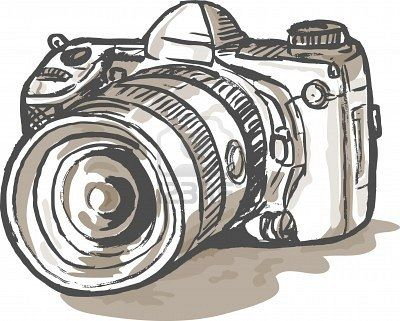 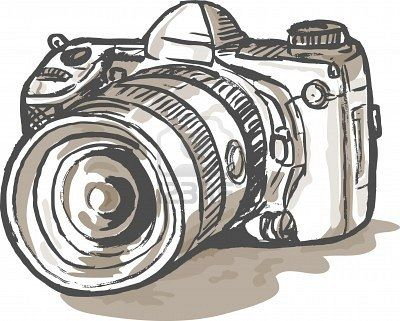 KONKURS FOTOGRAFICZNY

„Najciekawsze zakątki twojej małej Ojczyzny”
Konkurs skierowany jest do uczniów ZSZiO w Sułkowicach, którzy potrafią odkryć i utrwalić piękno niezwykłych zakątków swojej małej Ojczyzny (np. ciekawych krajobrazów, zabytków czy urokliwych miejsc w pobliżu miejsca zamieszkania uczestnika konkursu).
Każdy z uczestników może zgłosić do konkursu trzy zdjęcia. Wymagana rozdzielczość: min.  2048 x 1536 (około 300dpi).
Zdjęcia o tematyce zgodnej tytułem konkursu należy przesyłać na adres mailowy fotozszio@interia.pl  do 31 maja 2019 r. 
Do każdego zdjęcia należy dołączyć opis: tytuł, miejsce wykonania zdjęcia, imię i nazwisko autora.
Rozstrzygnięcie konkursu odbędzie się w połowie czerwca 2019 r. 
   
 Na uczestników i laureatów czekają nagrody!!!		      Zapytania nt. konkursu: Maciej Betlej